2. Etiikan osa-alueet
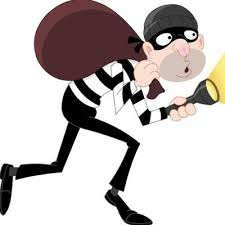 Kuvaileva eli deskriptiivinen etiikka
esittelee moraalisia kysymyksiä
ei ota kantaa arvoulottuvuuteen
voi olla esimerkiksi mediassa esiteltyjä moraalisia tilanteita.
Normatiivinen etiikka
tutkii, millä perusteilla teko on oikein tai väärin
sisältää hyve-etiikan, velvollisuusetiikan, seurausetiikan ja sopimusetiikan.
Metaetiikka
tutkii etiikan käsitteitä ja niiden olemassaoloa
on etiikan taustan selvittämistä.

Soveltava etiikka
tutkii moraaliongelmia eri teorioiden avulla
on hyvin monisisältöistä.